La Cathedral - Lame Horse OM Available at the Guitar Sanctuary, McKinney, Texas
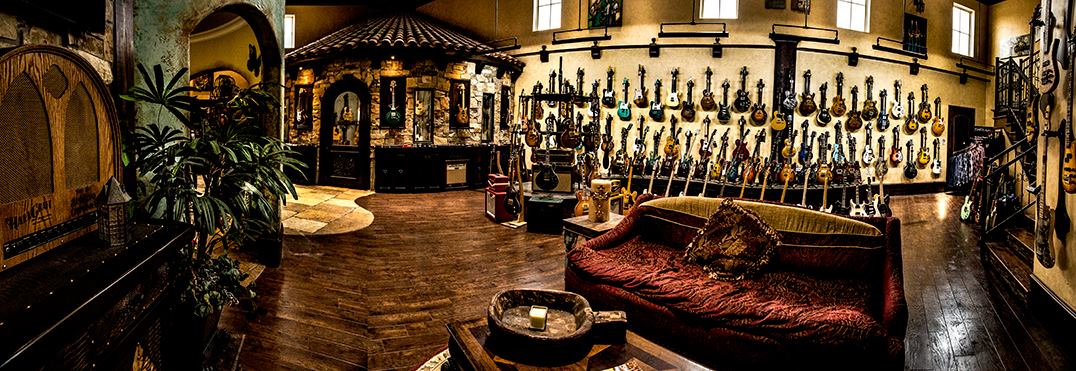 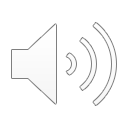 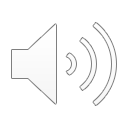 La Cathedral 
played by Daniel Kirkland 
of the Guitar Sanctuary
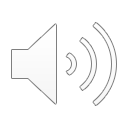 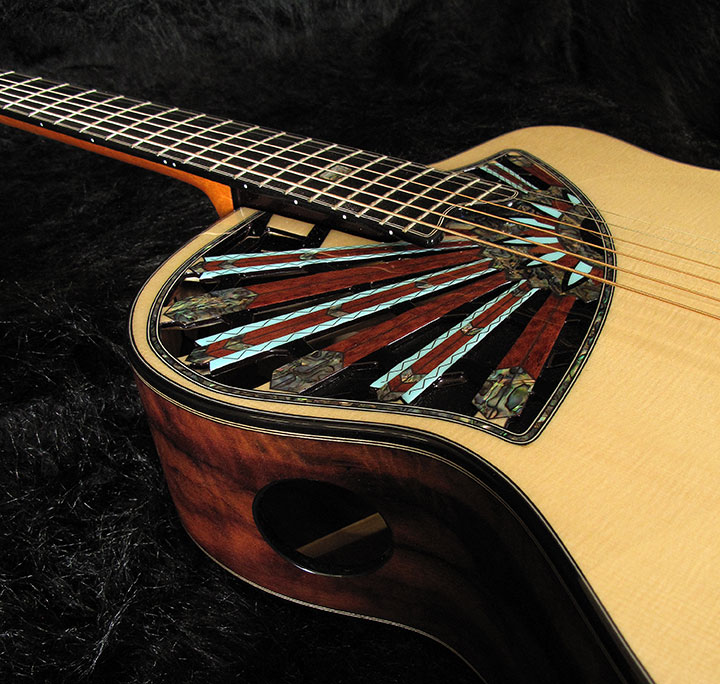 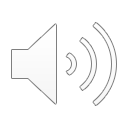 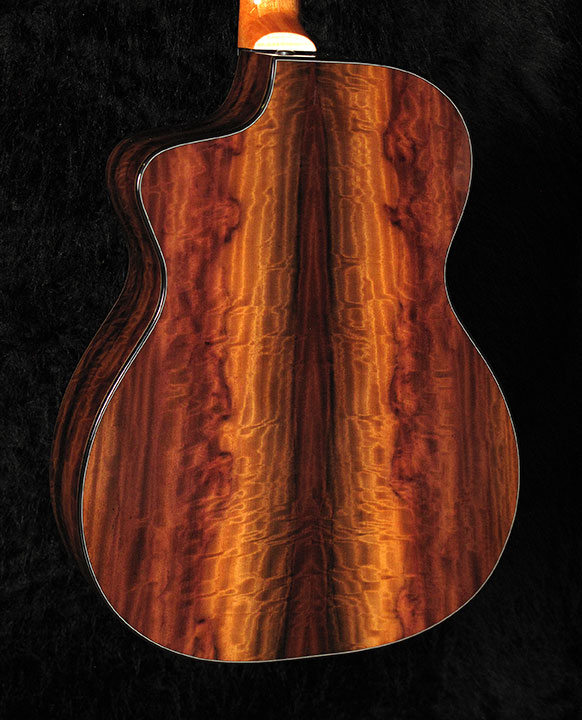 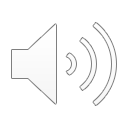 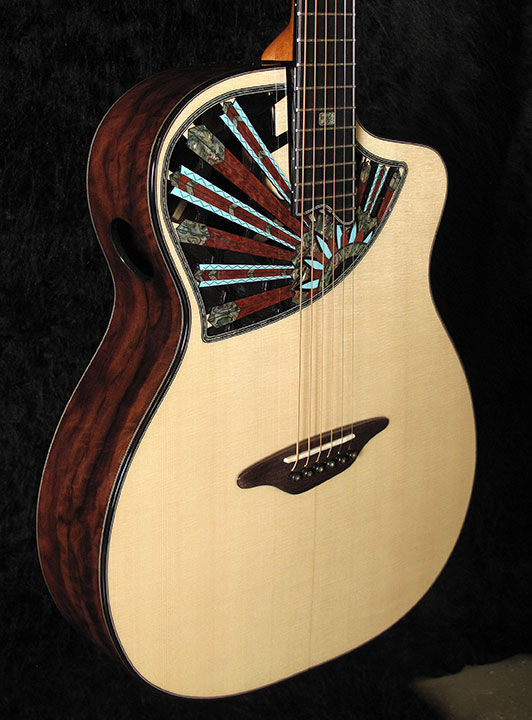 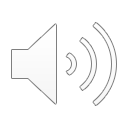 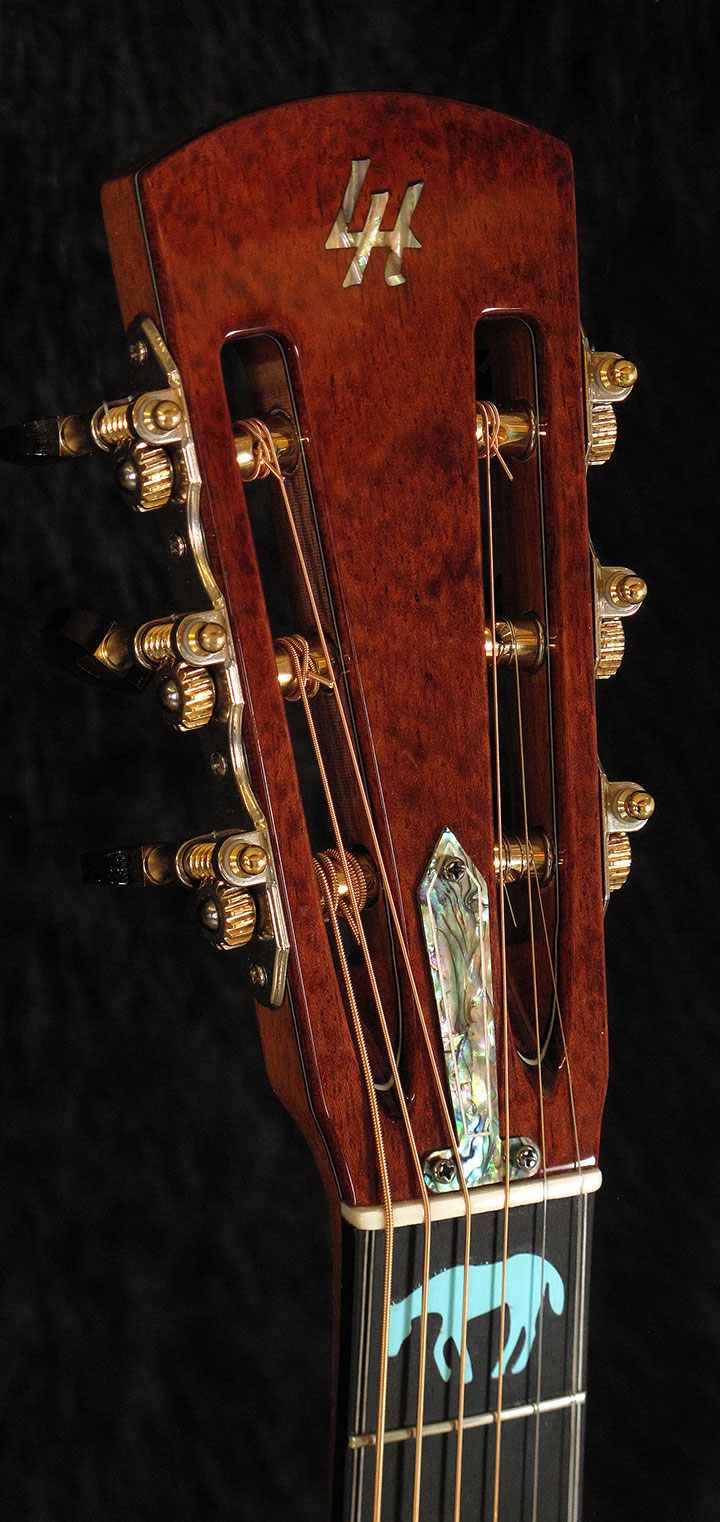 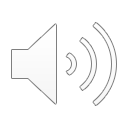 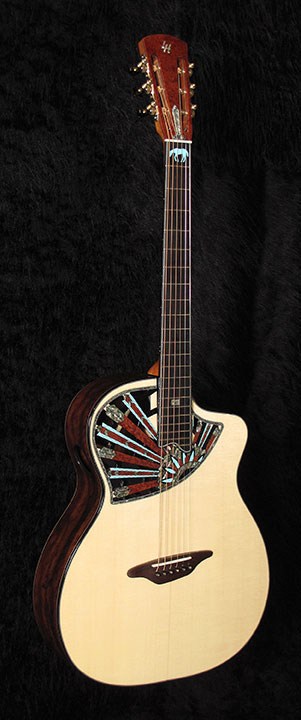 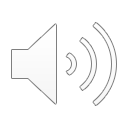 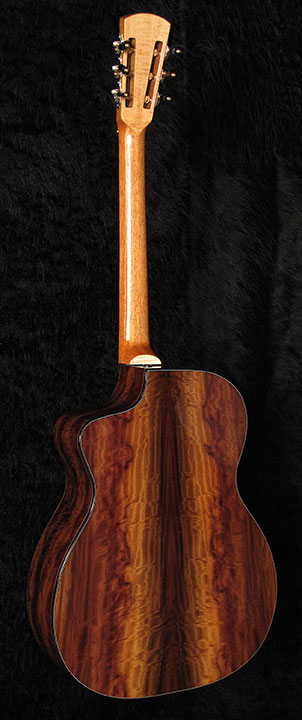 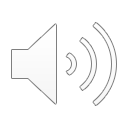 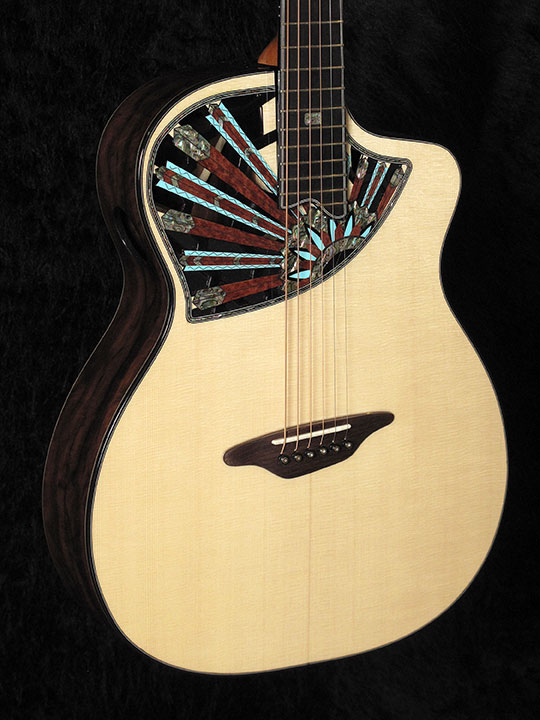 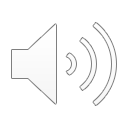 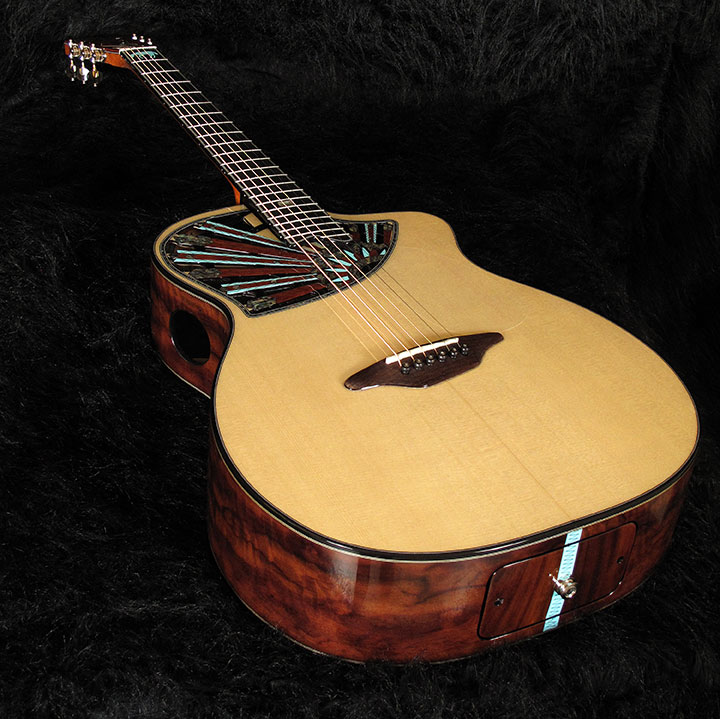 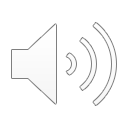 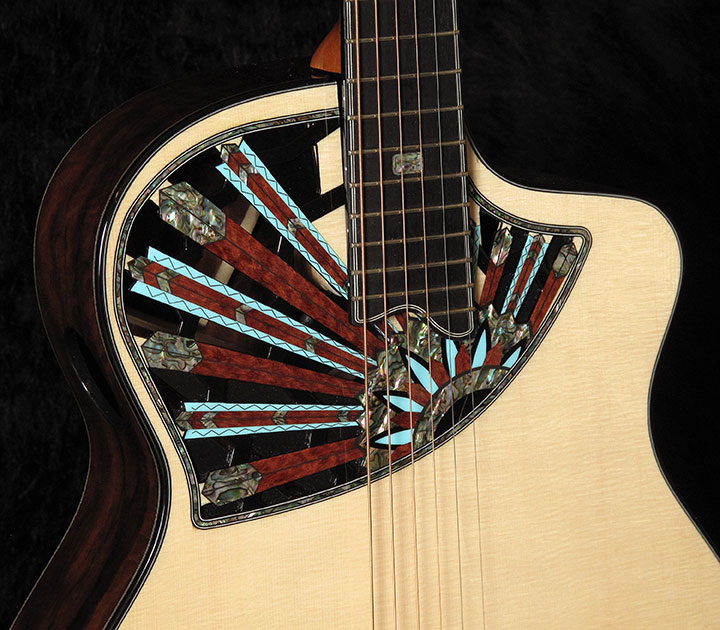 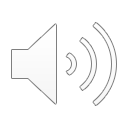 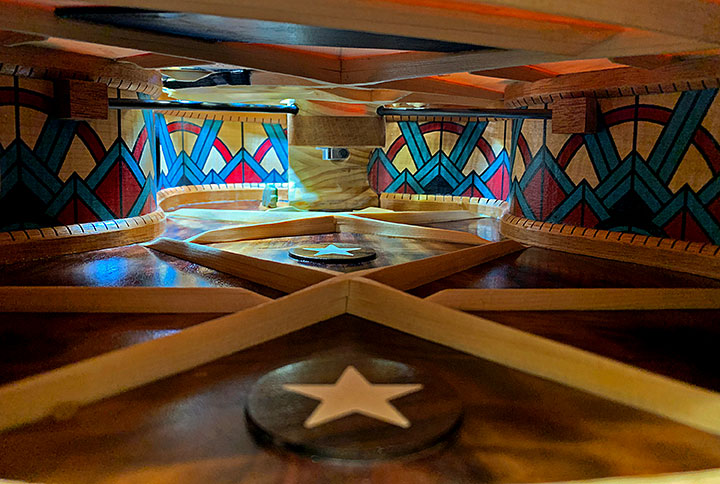 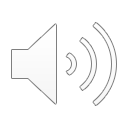 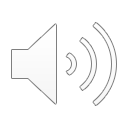 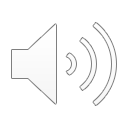 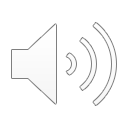